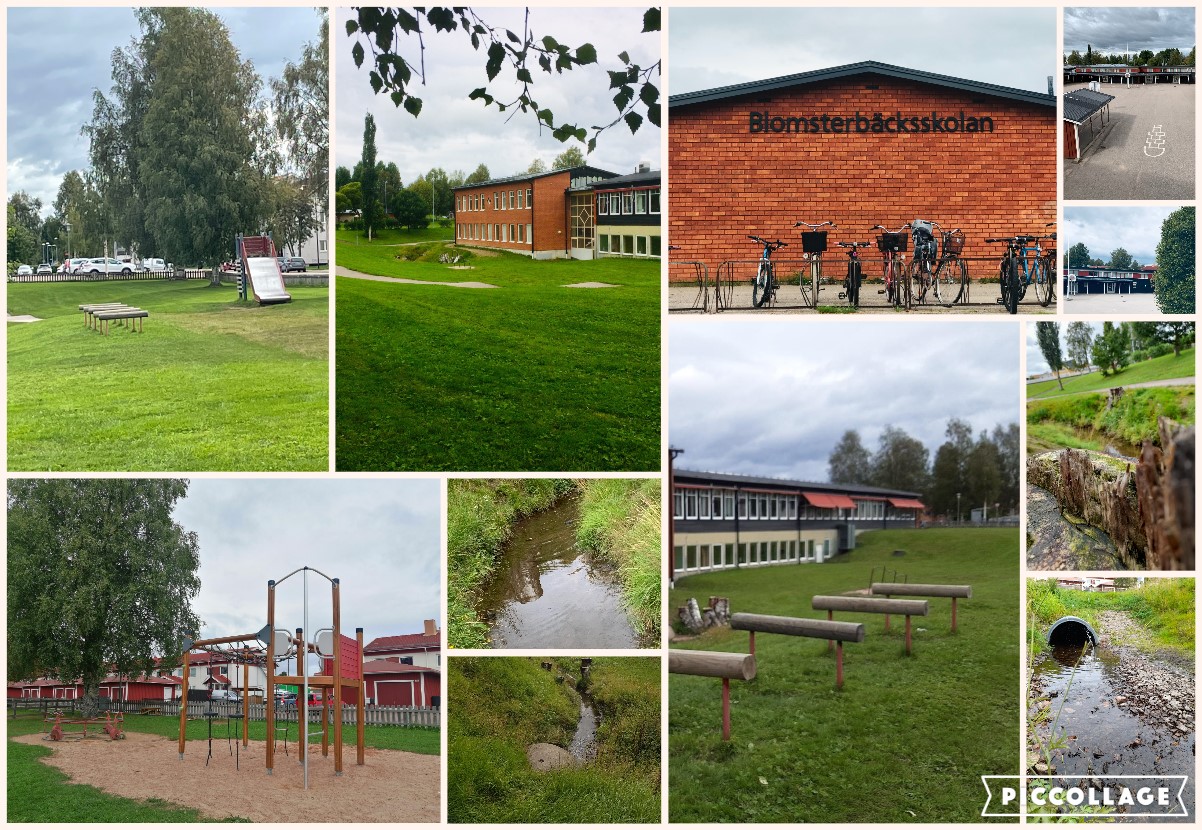 Välkommen till  Blomsterbäcksskolan läsåret 2022/2023
En skola i förändring
Blomsterbäcksskolans verksamhet
Personal åk 1
Personal åk 2
Personal åk 3
Målsättningar läsåret 22/23
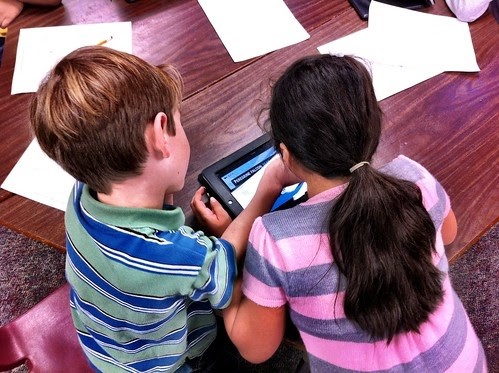 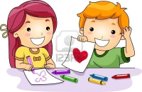 Plan mot kränkandebehandling
Trygghetsråd
Elevhälsoråd
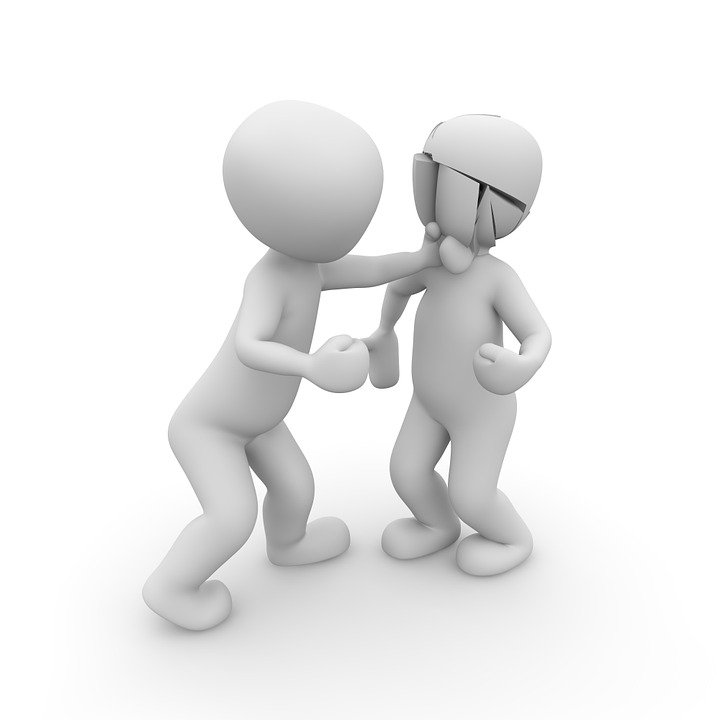 Rådsfunktioner
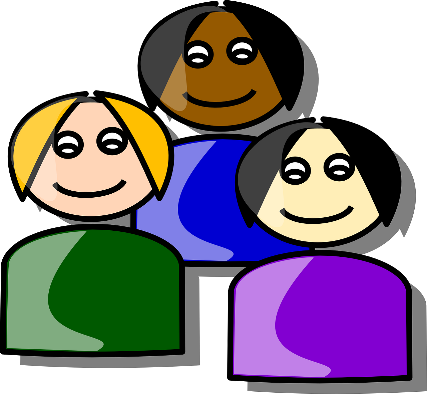 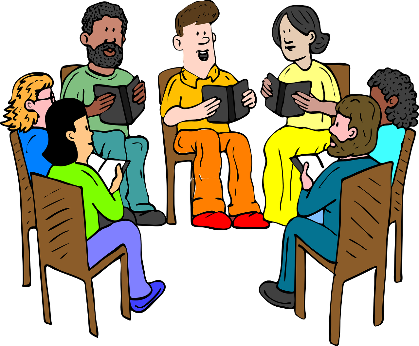 Plan mot kränkandebehandling
Trygghetsråd
Elevhälsoråd
Fokusområden vid upptakten Läsåret på följande:
Lokaler 
Under v.32 och framåt jobbar vi för att lokalerna ska bli ändamålsenliga för vår verksamhet/kvarstår hängare och installation kök i nya modulen!!
Trygghet och trivsel 
Trygghet och trivsel är den främsta grunden för inlärning. Det är skolans ledord. 
Relationsbyggande
Vi fokuserar på relationer med varandra i arbetslagen samt med  våra grupper och klasser för att skapa goda relationer, rutiner och en god stämning/värdegrund för att trygga och underlätta vårt arbete.
Raster: Vi är ute i början så mkt vi kan.
Schemaläggning
Arbetslagen lägger scheman så att det finns möjlighet till samplanering
Rastvakts scheman, klasscheman, individuella scheman, matscheman, idrottsscheman, SVA –tider jobbar vi med under veckan.
23/8- 25/8 Föräldramöte och presentation verksamheten för vårdnadshavare. 
Modersmålsundervisning
 Lapp till vårdnadshavare v.33 så att vi får ett behovsunderlag.
Fokusområden vid upptakten läsåret 22/23
Lika behandlingsplan/hemsida
Hemsida Blomster
Elevhälsan 2022/2023
Skolsköterskor, Elin P, Anna-Karin Mabergs och Katarina B.
Kuratorer, Margareta Gottfridsson (börjar 1 augusti), Anne och Kristina Alderholm Eriksson. 
Specialpedagoger: 
Lina-norr
Susanne Hebert Halvarsson -Blomster F-2 och Malungsfors, 
Anna Cervin- 3-5 Blomster och Lillmon, 
Anna Skytt- grundsärskolan och träninsgsärskolan Blomster 6-7 Central och Lillmon, elevärenden på individnivå.
Carina – 8-9 Central och särskild undervisningsgrupp.
Elevhälsa 2022/2023
Busskortansökningar vid  inflyttning eller annan orsak, sker via länk och Bank id på Blomsters hemsida.
Vid sjukfrånvaro ska skolan meddelas varje dag se nummer på Blomsters hemsida eller via dexter länken.
Vid ledighet skall lämna in ledighetsansökan till  lärare. Blankett får man från skolan eller kommunens hemsida.
Fotografering skolan måndag v.35
Rutiner/elever
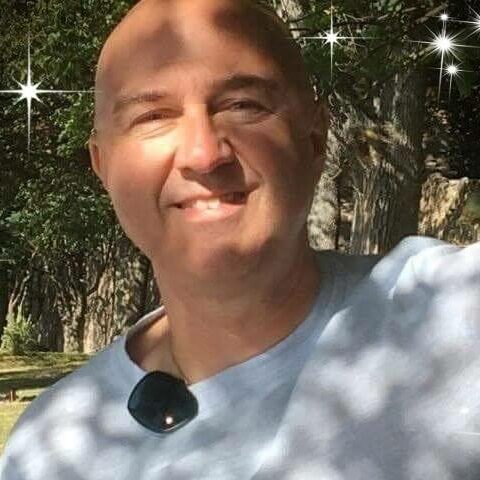 Idrott
Kontroll av simkunnighet åk 2 och åk 3 Blomsterbäcksskolan HT 2022
Tre onsdagar bokade mellan 10.30-12.00 med start vecka 41-43.
 Skolan bokar buss Vansbro tur och retur
Kontakt
Petter Gustafsson
Vansbro simhall och gym
Utbildning, kultur och fritid0281-750 49petter.gustafsson@vansbro.se
Vansbro kommun, Norra Allégatan 30, 786 31 Vansbro
Simundervisningåk 2-3
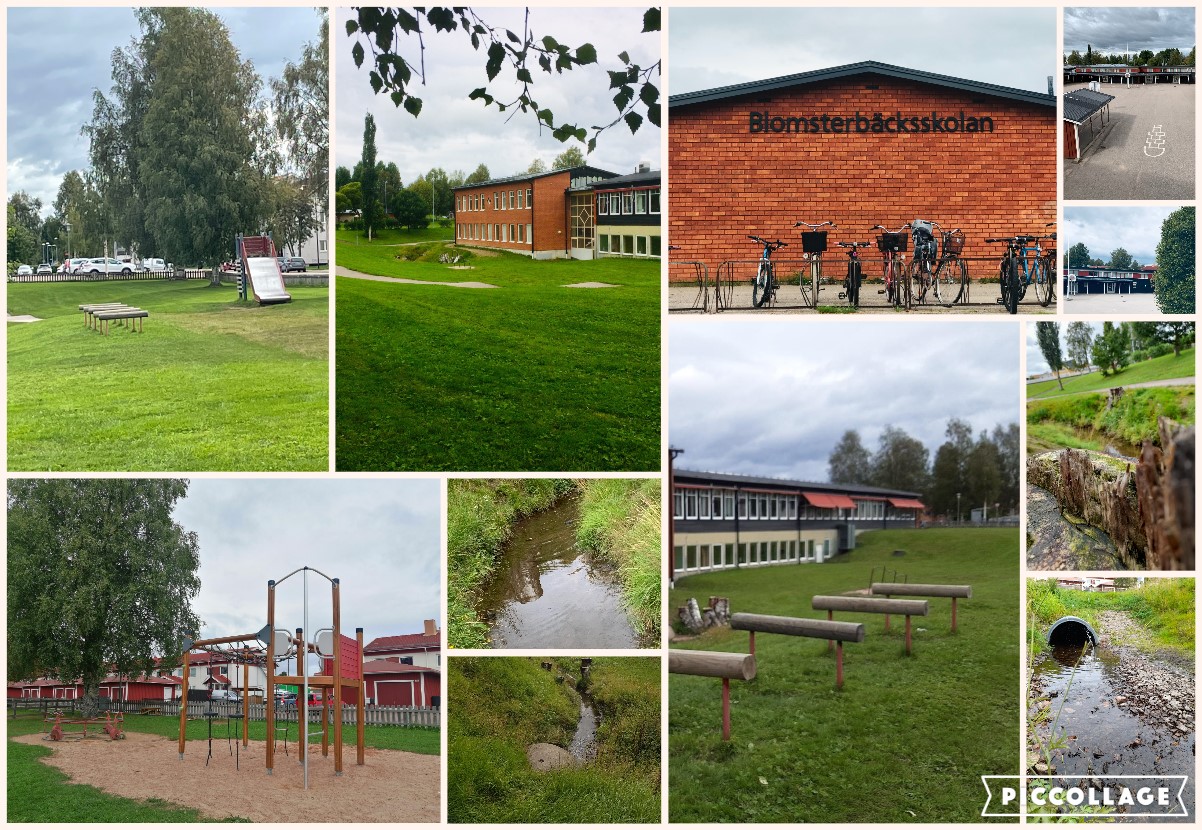 För ett lyckat läsår